“第1回 シラチャ日本祭り” 開催のご案内
日時：2009年11月28日（土）正午より
場所：シラチャ・スカパープ公園
主催：シラチャ市・CRJA
① “シラチャ日本祭り”開催の経緯並びにコンセプト
■経緯
・2009年7月、シラチャ市からCRJAに対して「シラチャでの日本
　祭り開催」の申し入れがございました。
・現在、シラチャ並びにその周辺地区には日系企業の駐在員
　並びにその家族を中心として多くの日本人が居住しています。
・シラチャ市からは「地元のタイ人と日本人がもっと分り合える
　よう、文化交流の場を設けて、コミュニケーションを潤滑にし
　更に今よりも快適で安全な街づくりを進めていきたい」との
　要請がございました。

※CRJAでは祭り開催に向けて現在準備を進めております。
① “シラチャ日本祭り”開催の経緯並びにコンセプト
■コンセプト
シラチャ市からの要望に応える形でCRJAでは以下の通り
“シラチャ日本祭り”のコンセプトを設定し致しました。

☆　昔から慣れ親しんできた日本の“縁日”を再現。
☆　大人から子供まで皆が楽しめる祭りとする。
☆　タイ・日本の文化の交流の場を提供。
☆　この祭りを通じて、皆が快適で安全に生活できる
　　街づくりを進める。
■“シラチャ日本祭り”キャラクター
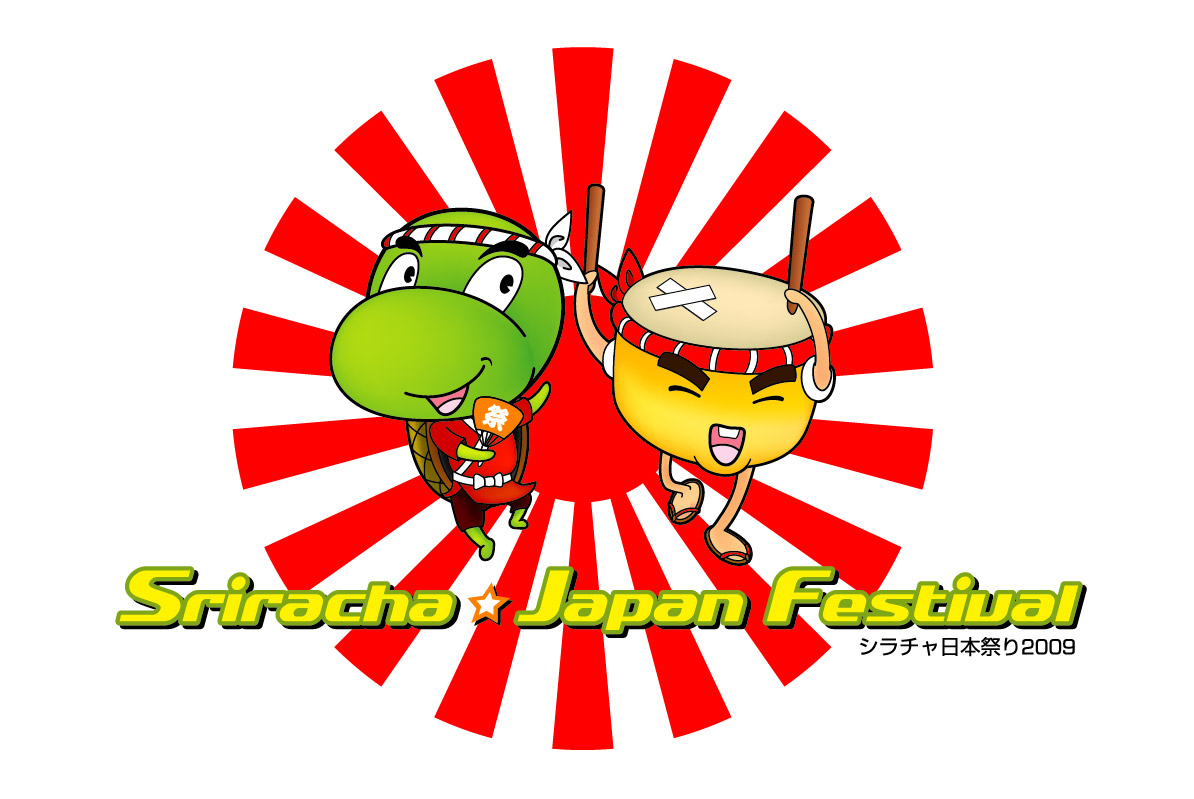 シラチャ日本人
学校生徒に図案
を募集。応募された
図案の中から、
シラチャをイメージ
した“海亀”と、日本
の祭をイメージした
“太鼓”を選出し、
シラチャ日本祭りの
キャラクターを決定。
■“シラチャ日本祭”会場見取り図
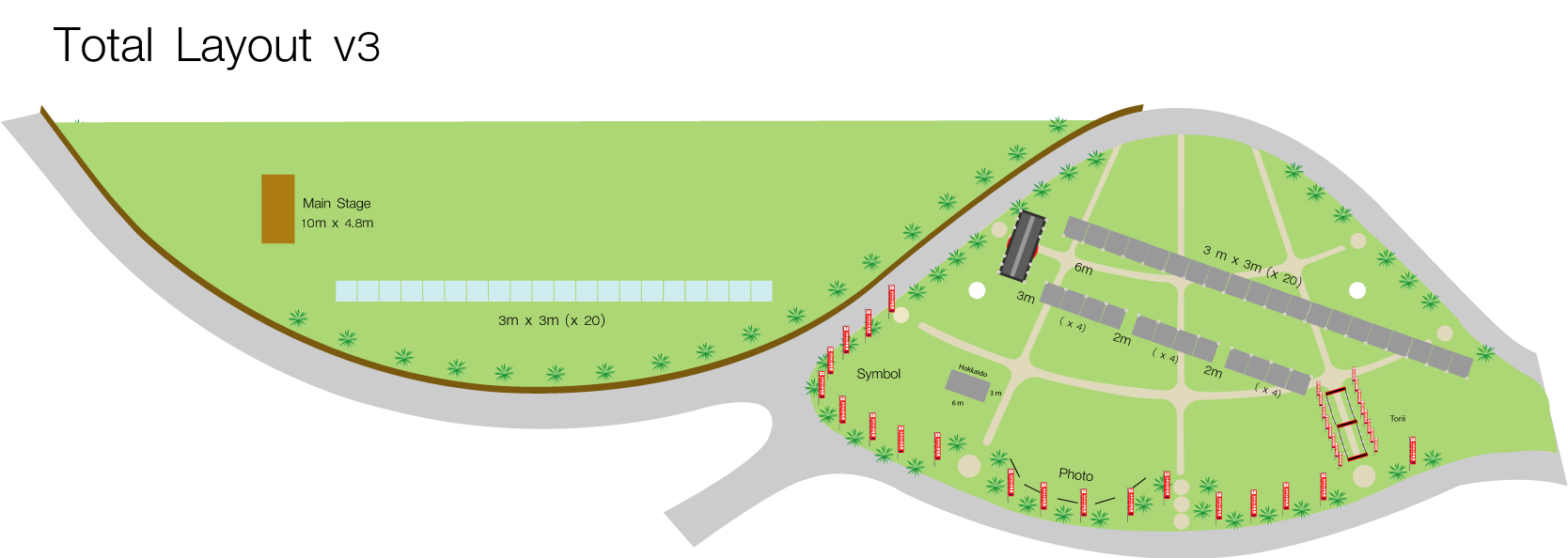 スカパープ公園に日本の縁日を再現。
・雷門・鳥居・幟を配置　（公園右側）
・メインステージを設置　（公園左奥）
（上図では上が海側、下が道路・小学校側です）
②主な催し物
■ステージ
　☆　泰日協会学校シラチャ校生徒による舞踊
　☆　地元タイ人学校生徒による舞踊
　☆　シラチャ市概要説明
　☆　北海道よさこいソーラン踊り 演舞
　☆　タイ人歌手によるミニコンサート
■飲食・その他
　☆　公園内に縁日を再現。祭り風日本食の販売並びに
　　　金魚すくい等のゲームを提供。
②主な催し物　（北海道よさこいソーラン踊り）
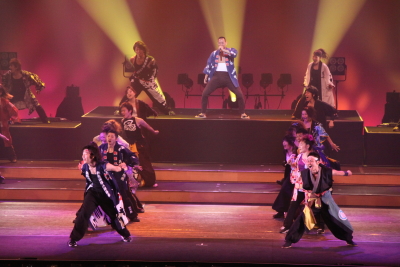 よさこいソーランの本場、
北海道から「結海衆」が
シラチャに来ます！
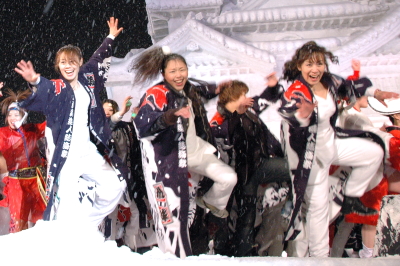 北海道から沖縄まで幅広く活動する「結海衆」の踊りをお楽しみ
下さい！
（当日は北海道物産特別ブースも出ます！ご期待下さい！）
②主な催し物　（タイ人歌手）
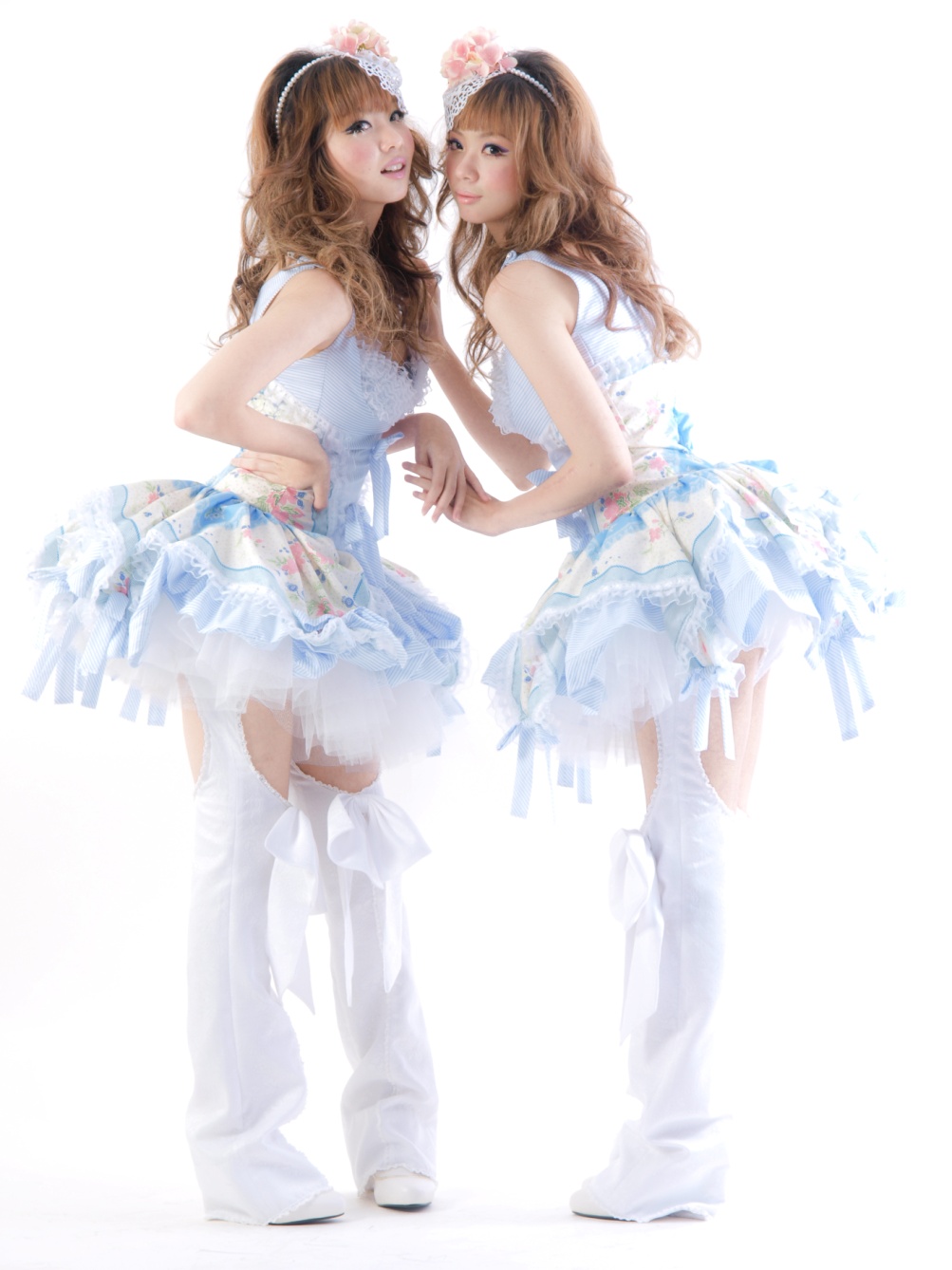 NEKO-JUMP
（ネコ・ジャンプ）

NoiとJamの双子姉妹から成る
アキバ系（？）ユニットです。
2006年デビュー、2007年には
RSの日本ツアーに参加。
祭りの当日はミニコンサート
だけでなく、カラオケ審査員と
しても参加頂く予定です。
③ CRJA会員各位へのお願い
現在CRJAでは“シラチャ日本祭り”にスポンサーとして
ご参加いただける企業（個人）を募集しております。

この祭りを成功させるためにより多くの会員様の
ご参加をお願い申し上げます。

スポンサーとしてご参加頂けます会員様の特典は
次表の通りとなります。
■スポンサー料並びに特典
※　一般ブースのご利用方法
　　☆　ご参加頂きました会員様による直接運営（物品販売等）が可能
　　☆　直接運営が出来ない場合も、準備委員会にてゲーム等のコンテンツ
　　　　並びに運営人員の用意が可能。この場合、ご参加会員様のお名前・
　　　　広告等をブースに付けさせて頂きます。
■“第1回シラチャ日本祭り”収支予定
■スポンサーお申込み方法
お手元に配布させて頂いております申込用紙
にご記入の上、お帰りの際に本会場受付の
担当者にお渡し頂きたくお願い申し上げます。

※スポンサー料のお支払に関しましては
　お手数をお掛けしますが、小切手若しくは
　銀行振込みにてお願い申し上げます。
■シラチャ日本祭りへのご寄附につきまして
CRJAでは会員様からの協賛品若しくは現金
でのご寄附につきましても受付けさせて頂いて
おります。これらはラッキードロー、縁日ゲーム
の景品等に使用させて頂く予定でございます。

※ご寄付の申込みに就きましてはCRJA各地区委員にご連絡頂きたくお願い申し上げます。